Martin Flügge

martin.fluegge@mftech.org
http://www.mftech.org
http://www.mftech.org/blog

Berlin, Germany
DawnRise of the Collaborative UI
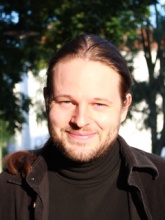 EclipseCon Santa Clara, March 24, 2010
one repository for huge models
transactional commit
offline support
notification to other clients
authentication and authorization
CDO
conflict detection and merging
failover and load balancing
object locking
versioning/ branching
scalable
2
Dawn - Rise of the Collaborative UI 
© 2011 by Martin Flügge, Berlin, Germany. Made available under the EPL v1.0
But what about your user interfaces?
?
?
?
?
CDO
?
?
?
Dawn - Rise of the Collaborative UI 
© 2011 by Martin Flügge, Berlin, Germany. Made available under the EPL v1.0
3
But what about your user interfaces?
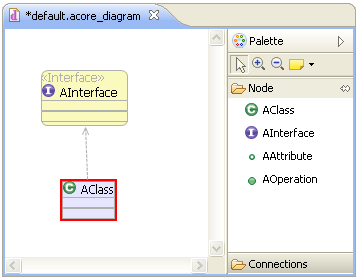 ?
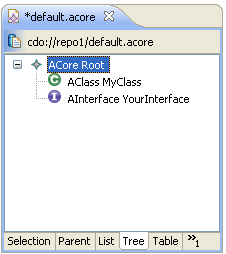 ?
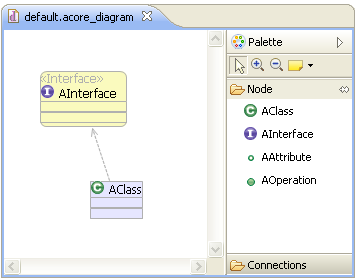 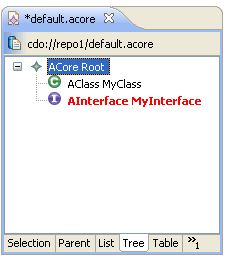 ?
?
CDO
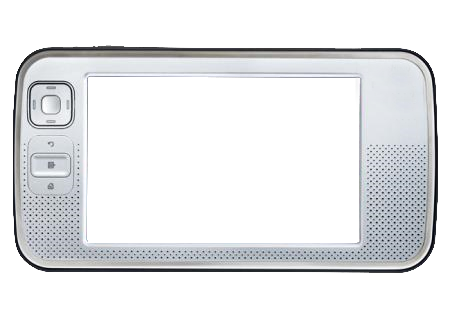 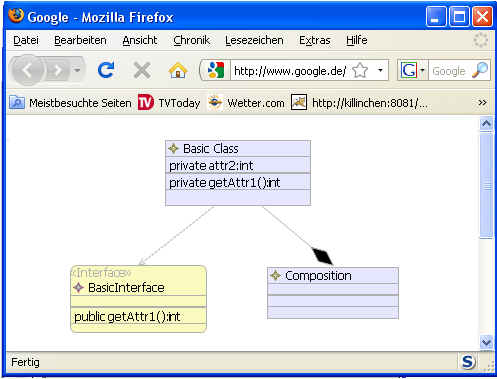 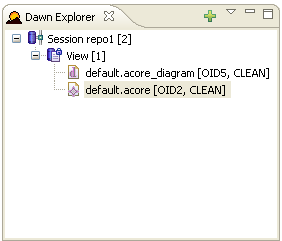 ?
?
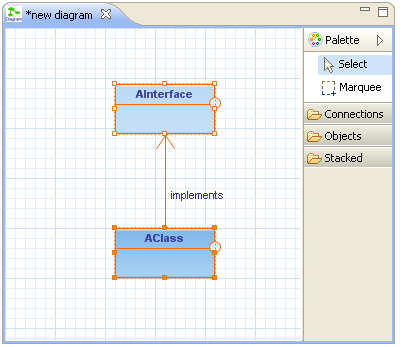 ?
Dawn - Rise of the Collaborative UI 
© 2011 by Martin Flügge, Berlin, Germany. Made available under the EPL v1.0
4
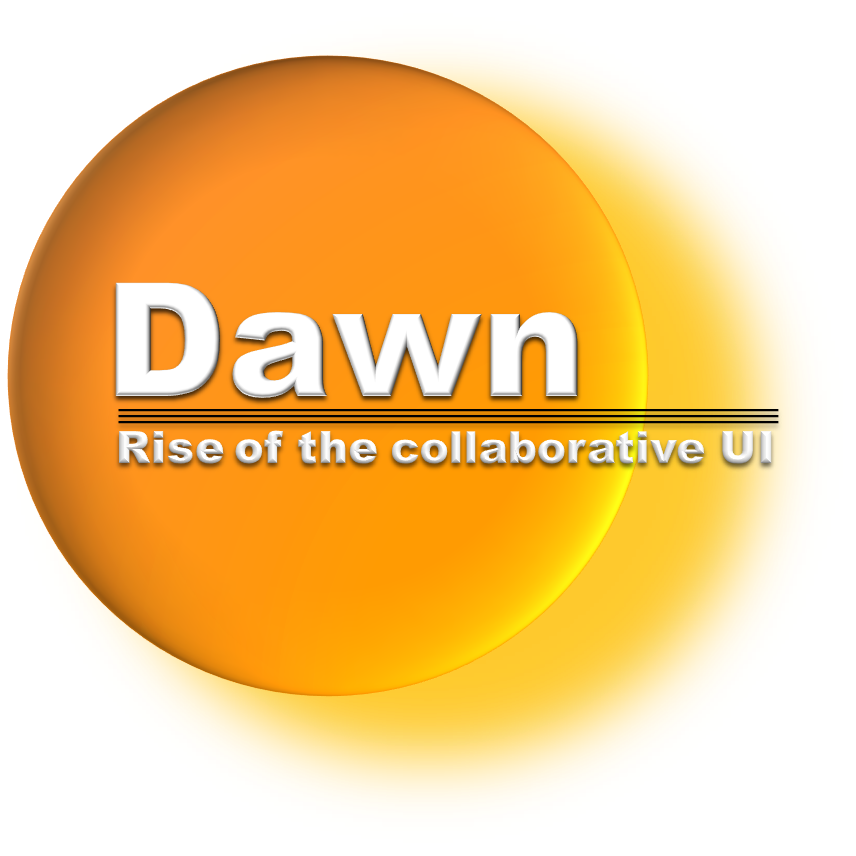 Dawn - Rise of the Collaborative UI 
© 2011 by Martin Flügge, Berlin, Germany. Made available under the EPL v1.0
5
How does it work?
CDO Model Repository
Dawn Runtime
GMF Extension
EMF Extension
Your GMF Editor
Your EMF Editor
6
Dawn - Rise of the Collaborative UI 
© 2011 by Martin Flügge, Berlin, Germany. Made available under the EPL v1.0
Demo Time
Dawn - Rise of the Collaborative UI 
© 2011 by Martin Flügge, Berlin, Germany. Made available under the EPL v1.0
7
Dawn - On the Road to Indigo
Integration of GMF editor
Integration of EMF (tree) editors
Web Viewer/Editor for Diagram editors
Integration of Graphiti 
UI Locking Support
UI Access Control Support
Property View Integration...
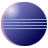 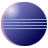 Helios
Indigo
Dawn - Rise of the Collaborative UI 
© 2011 by Martin Flügge, Berlin, Germany. Made available under the EPL v1.0
8
Thank you for your attention!
9
Scale, Share and Store your Models with CDO
© 2010 by Martin Flügge, Berlin, Germany. Made available under the EPL v1.0